Pakalpojumu katalogsBiežāk uzdotie jautājumi
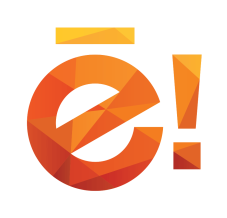 Rīga, 2022.gada 15.septembris
Informācija par Pakalpojumu katalogu
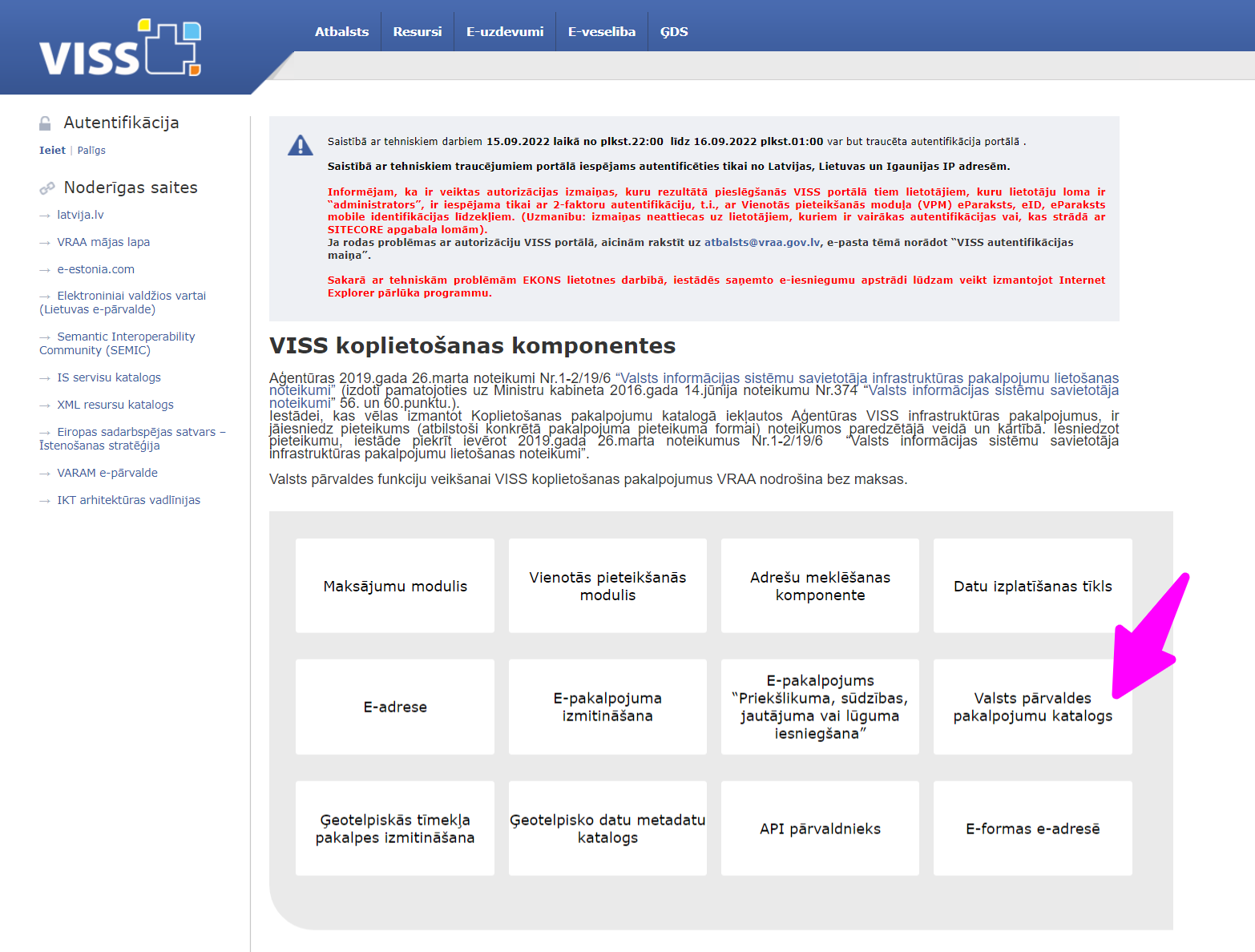 [Speaker Notes: https://viss.gov.lv/lv]
Video par pakalpojumu aprakstīšanu
https://viss.gov.lv/lv/Informacijai/Produkti/Pakalpojumu-katalogs
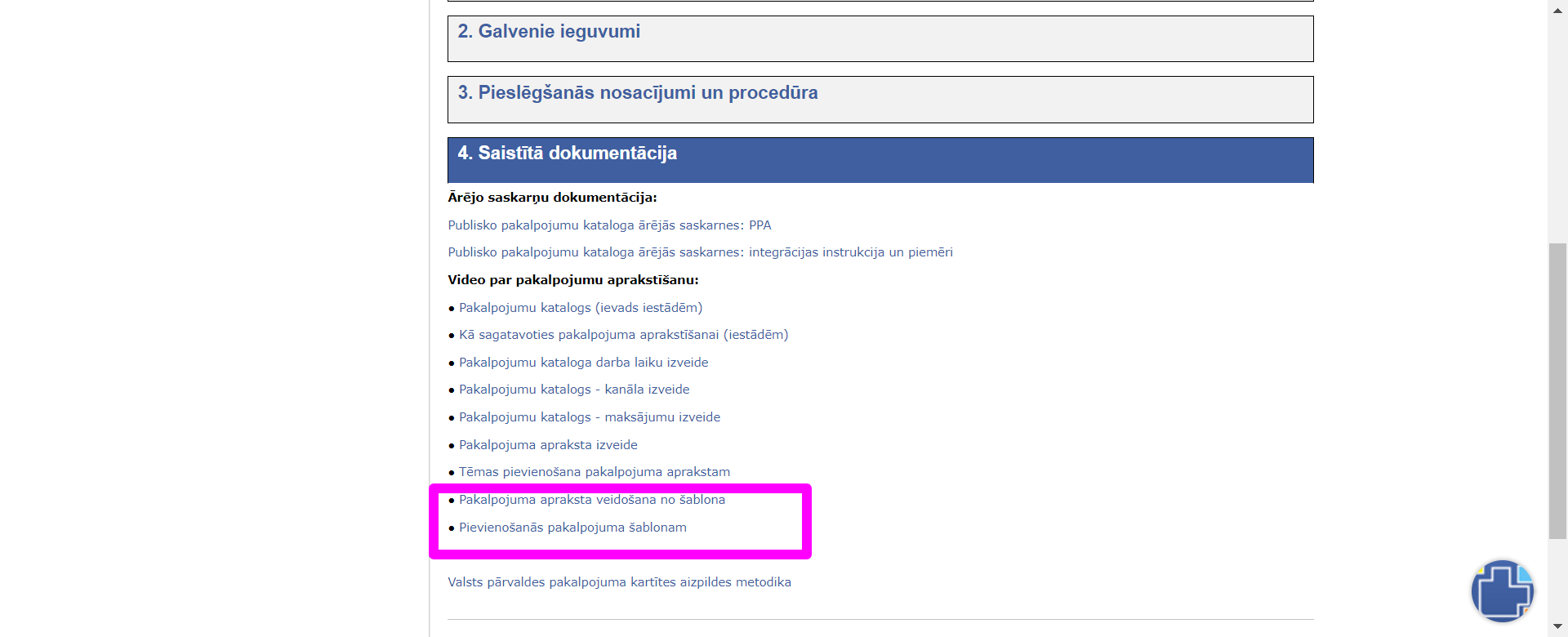 [Speaker Notes: https://viss.gov.lv/lv/Informacijai/Produkti/Pakalpojumu-katalogs]
VISS portāla tiesības
VISS portāla tiesību derīgums – 5 mēneši!

Pirms termiņa beigām nāk notifikācija par atjaunošanu.


Visi jautājumi saistībā ar piekļuvēm un to atjaunošanu atbalsts@vraa.gov.lv
Kanālu labošana
Kanāla pārklātā teritorijas vietā ir tukšums.
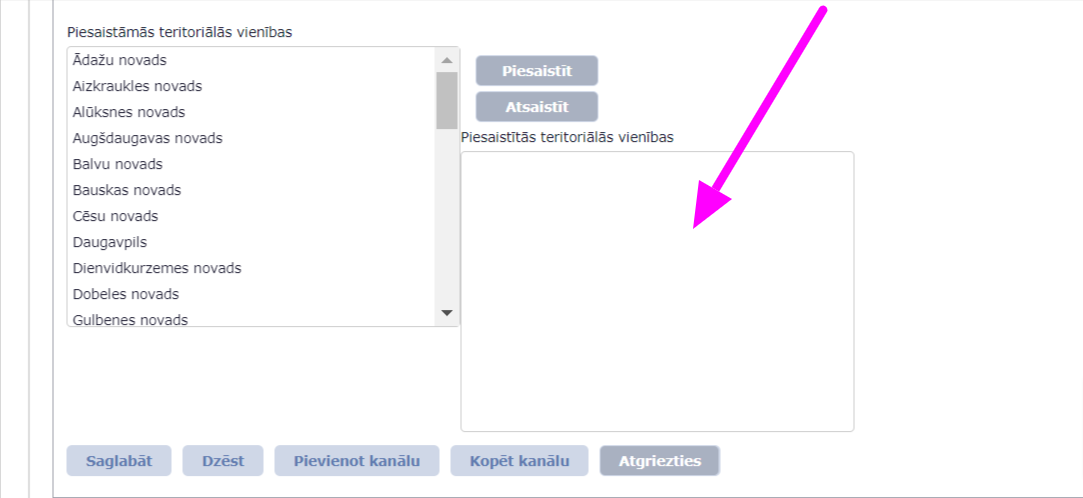 [Speaker Notes: Tas, ka nav teritorijas netraucē pakalpojuma apraksta publicēšanu, bet ar to tas pazūd no šablonu teritorijas izvēles konstrukcijas.]
VPVKAC kanālu pievienošana
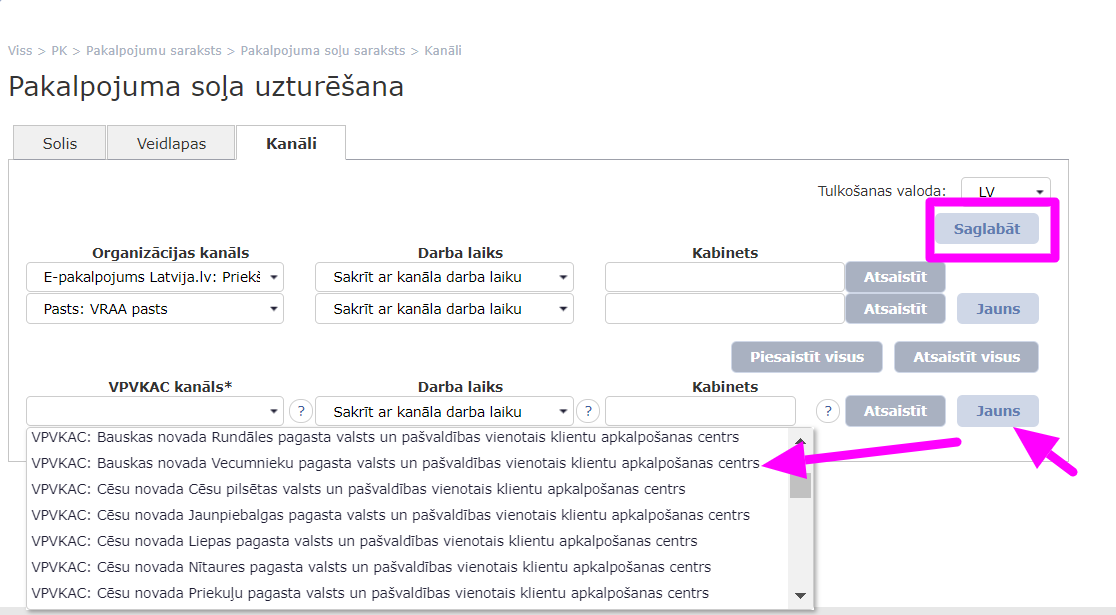 4. Nekorektas cenas maksas pakalpojumos.
[Speaker Notes: Pakalpojuma solim var pievienot ne tikai savus pašvaldības kanālus, bet arī VPVKAC kanālus. Šo kanālu satura uzturētājs ir VARAM un tie šobrīd ir koriģēti atbilstoši Administratīvi teritoriālajai reformai.]
Pakalpojuma apraksta mašīntulkošana
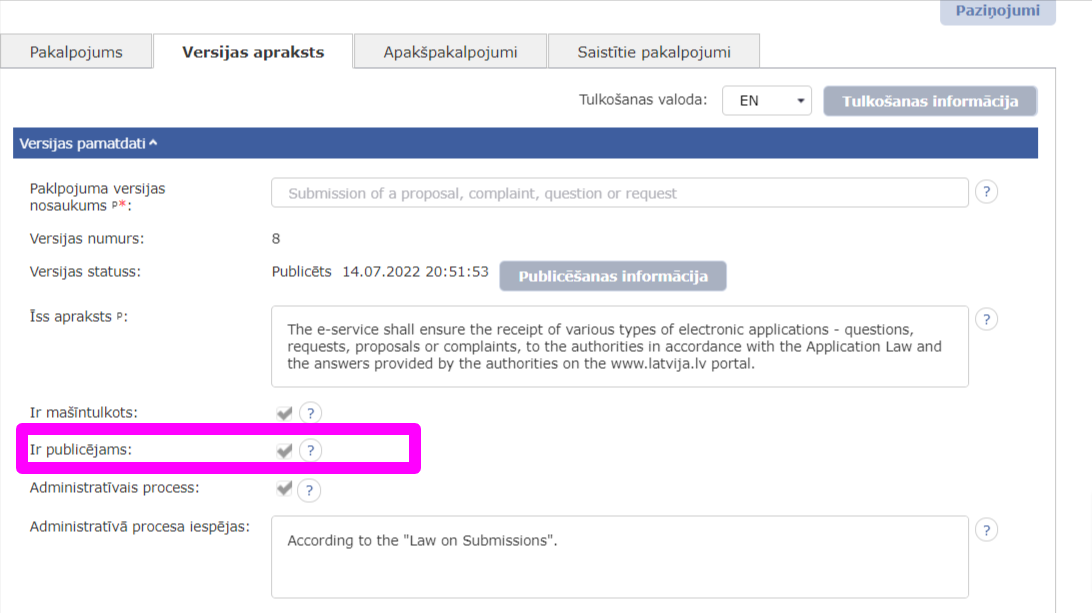 [Speaker Notes: Lai tulkotais saturs konkrētajā valodā būtu publicējams, ir jābūt ieliktai atzīmei «v» pie «Ir publicējams».]
Kam pievērst uzmanību pārskatot pakalpojumu aktualitāti?
[Speaker Notes: Ieteikumi, kam pašvaldībām pievērst uzmanību pārskatot savu aprakstu saturu.]
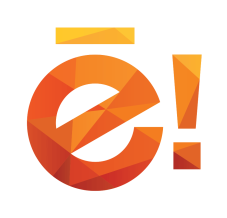 Paldies par uzmanību!Visa informācija saistībā ar pakalpojumu aprakstīšanu un labošanu pieejama:https://viss.gov.lv/lv/Informacijai/Produkti/Pakalpojumu-katalogs Kontaktinformācija:Ilze Magrica, Pārvaldības nodaļaatbalsts@vraa.gov.lv
9